AVROPA İNSAN HÜQUQLARI KONVENSİYASI
ŞƏXSİ HƏYATA VƏ AİLƏ HƏYATINA HÖRMƏT HÜQUQU

Hilal Xəlilov
2016
1
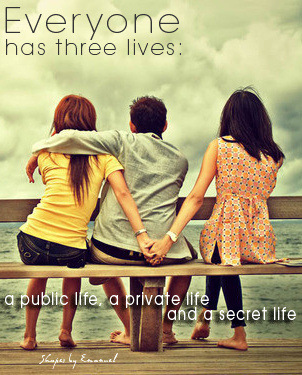 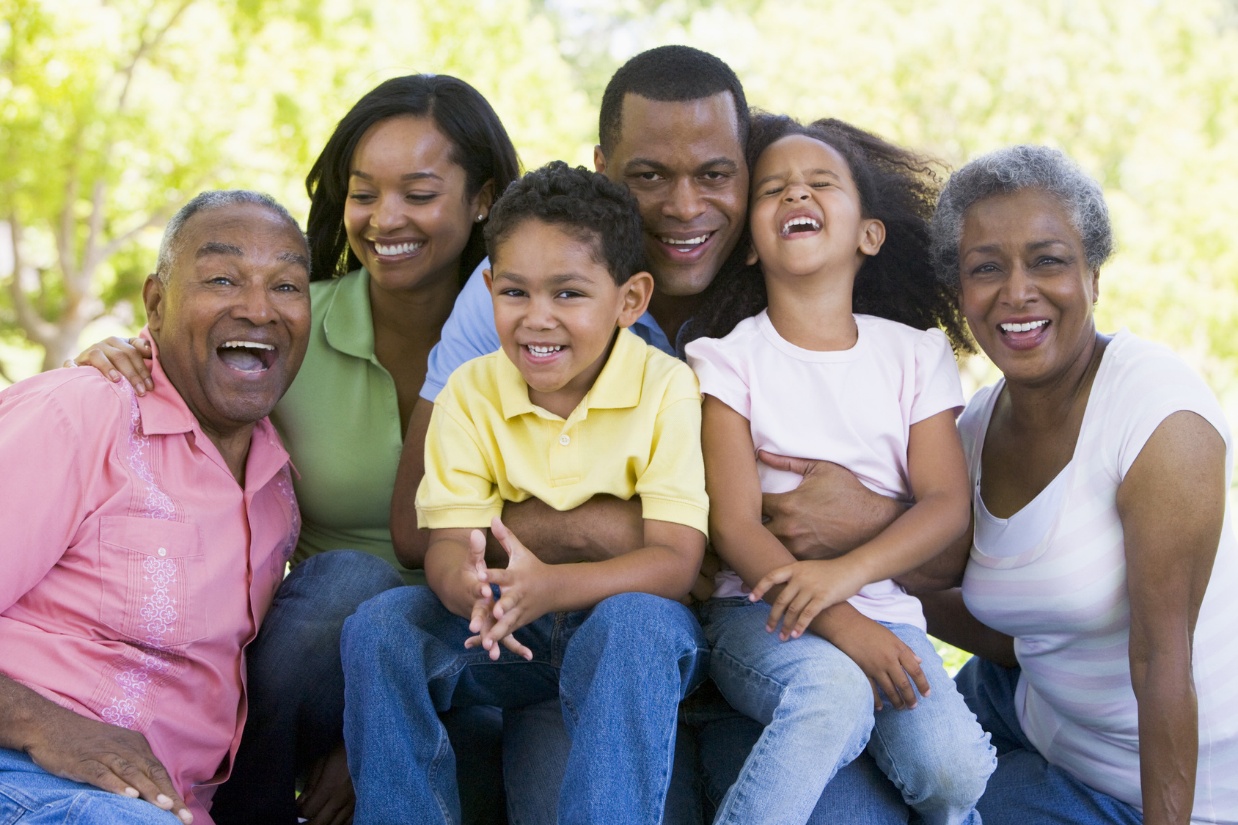 AVROPA İNSAN HÜQUQLARI KONVENSİYASI
Maddə 8.
 1.Hər kəs öz şəxsi və ailə həyatına, mənzilinə və yazışma sirrinə hörmət hüququna malikdir. 

2. Milli təhlükəsizlik və ictimai asayiş, ölkənin iqtisadi rifah maraqları naminə, iğtişaşın və ya cinayətin qarşısını almaq üçün sağlamlığı, yaxud mənəviyyatı mühafizə etmək üçün və ya digər şəxslərin hüquq və azadlıqlarını müdafiə etmək üçün qanunla nəzərdə tutulmuş və demokratik cəmiyyətdə zəruri olan hallar istisna olmaqla, dövlət hakimiyyəti orqanları tərəfindən bu hüququn həyata keçirilməsinə mane olmağa yol verilmir.
4
Beynəlxalq sənədlər
Ümumdünya İnsan Haqları Bəyannaməsi(1948);Maddə 12.
1. Heç kimin şəxsi və ailə həyatına özbaşınalıqla müdaxilə, evinin toxunulmazlığına, gizli məktublaşmalarına, şərəf və nüfuzuna özbaşınalıqla qəsd edilə bilməz. Hər bir insan bu cür müdaxilələrdən və ya belə qəsdlərdən qanunla müdafiə olunmaq hüququna  edilə bilməz.
 2. Hər bir insan belə müdaxilə və belə qəsdlərdən qanunla qorunmaq hüququna malikdir.
5
MÜLKI VƏ SIYASI HÜQUQLAR HAQQINDA BEYNƏLXALQ PAKT
Maddə 17
 1. Heç kimin şəxsi və ailə həyatına özbaşınalıqla və yaxud qeyri-qanuni müdaxilə, onun evinin toxunulmazlığına və məktublaşmalarının gizliliyinə özbaşınalıqla və ya qeyri-qanuni qəsd və ya onun ləyaqəti və nüfuzuna qeyri-qanuni qəsd edilə bilməz. 
2. Hər bir insan belə müdaxilə və belə qəsdlərdən qanunla qorunmaq hüququna malikdir.
Uşaq hüquqları haqqında Konvensiya
Maddə 16 
1. Heç bir uşaq onun şəxsi həyat, ailə həyatı, mənzil toxunulmazlığı və ya yazışma sirri hüququnun həyata keçirilməsinə özbaşına və ya qanunsuz müdaxilə və ya şərəf və nüfuzuna qanunsuz qəsd obyekti ola bilməz.
 2. Uşağın belə müdaxilədən və ya qəsddən qanunla müdafiə olunmaq hüququ vardır.
7
Azərbaycan Respublikası Konstitusiyasının 32-ci maddəsi
Şəxsi toxunulmazlıq hüququ 
Hər kəsin şəxsi toxunulmazlıq hüququ vardır.
 II. Hər kəsin şəxsi və ailə həyatının sirrini saxlamaq hüququ vardır. Qanunla nəzərdə tutulan hallardan başqa şəxsi və ailə həyatına müdaxilə etmək qadağandır. Hər kəsin şəxsi və ailə həyatına qanunsuz müdaxilədən müdafiə hüququ vardır. 
III. Öz razılığı olmadan kimsənin şəxsi həyatı haqqında məlumatın toplanılmasına, saxlanılmasına, istifadəsinə və yayılmasına yol verilmir. Qanunla müəyyən edilmiş hallar istisna olmaqla, heç kəs onun xəbəri olmadan və ya etirazına baxmadan izlənilə bilməz, video və foto çəkilişinə, səs yazısına və digər bu cür hərəkətlərə məruz qoyula bilməz.
 IV. Hər kəsin yazışma, telefon danışıqları, poçt, teleqraf və digər rabitə vasitələri ilə ötürülən məlumatın sirrini saxlamaq hüququna dövlət təminat verir. Bu hüquq qanunla nəzərdə tutulmuş qaydada cinayətin qarşısını almaqdan və ya cinayət işinin istintaqı zamanı həqiqəti üzə çıxarmaqdan ötrü məhdudlaşdırıla bilər. 
V. Qanunla müəyyən edilmiş hallar istisna olmaqla, hər kəs onun haqqında toplanmış məlumatlarla tanış ola bilər. Hər kəsin onun barəsində toplanmış və həqiqətə uyğun olmayan, tam olmayan, habelə qanunun tələbləri pozulmaqla əldə edilmiş məlumatların düzəldilməsini və ya çıxarılmasını (ləğv edilməsini) tələb etmək hüququ vardır. (2)
8
Azərbaycan Respublikası Konstitusiyasının71-ci maddəsi İnsan və vətəndaş hüquqlarının və azadlıqlarının təminatı I. Konstitusiyada təsbit edilmiş insan və vətəndaş hüquqlarını və azadlıqlarını gözləmək və qorumaq qanunvericilik, icra və məhkəmə hakimiyyəti orqanlarının borcudur. II. İnsan və vətəndaş hüquqlarının və azadlıqlarının həyata keçirilməsini heç kəs məhdudlaşdıra bilməz. Hər kəsin hüquq və azadlıqları bu Konstitusiyada və qanunlarda müəyyən edilmiş əsaslarla, habelə digərlərinin hüquq və azadlıqları ilə məhdudlaşır.III. Müharibə, hərbi vəziyyət və fövqəladə vəziyyət, habelə səfərbərlik elan edilərkən insan və vətəndaş hüquqlarının və azadlıqlarının həyata keçirilməsi Azərbaycan Respublikasının beynəlxalq öhdəliklərini nəzərə almaq şərti ilə qismən və müvəqqəti məhdudlaşdırıla bilər. Həyata keçirilməsi məhdudlaşdırılan hüquq və azadlıqlar haqqında əhaliyə qabaqcadan məlumat verilir.
Ədalət mühakiməsinin həyata keçirilməsi zamanı «İnsan hüquqlarının və əsas azadlıqların müdafiəsi haqqında» Avropa Konvensiyası müddəalarının və İnsan Hüquqları üzrə Avropa Məhkəməsinin presedentlərinin tətbiqi haqqında Azərbaycan Respkublikası Ali Məhkəməsi Plenumunun QƏRARI
19. Əməliyyat-axtarış tədbirlərinin həyata keçirilməsinə razılıq verilməsi barədə qərarlarında məhkəmələr Azərbaycan Respublikası CPM-in 446.2.5 – 446.2.10-cu maddələrində nəzərdə tutulan məsələlərə münasibətini dəqiq göstərməklə, qərarın qüvvədə olma müddətini qeyd etməlidirlər. Fərdlərin şəxsi həyatına müdaxiləyə yönəlmiş hər bir tədbir qanunvericilikdə nəzərdə tutulmuş ciddi şərt və prosedurlara cavab verməlidir.
Məhkəmələr nəzərə almalıdırlar ki, şəxsi həyata hər bir müdaxilə mütləq zəruri olmalı və bu ciddi ictimai tələbatın mövcudluğu ilə şərtlənməlidir.
10
20. Azərbaycan Respublikasının Konstitusiyasının 32-33-cü maddələrinə və «İnsan hüquqlarının və əsas azadlıqların müdafiəsi haqqında» Avropa Konvensiyasının 8-ci maddəsinə əsasən «hər kəs öz şəxsi və ailə həyatına, mənzilinə və yazışma sirrinə hörmət hüququna malikdir». Məhkəmələr insan hüquqlarına müdaxiləyə icazə verilməsinin hər bir halında nəzərə almalıdırlar ki, müdaxilə nə qədər geniş və dərindirsə, ona bəraət qazandırılması üçün səbəblər də bir o qədər tutarlı olmalıdır.
 
21. Məhkəmələrə izah edilsin ki, şəxsi həyat sirrinin qorunması hüququ ailədə, qohumlar, dostlar arasında əlaqələrdə, insanlar arasında azadlıqda ifadəsini tapır. Düşüncə tərzi, siyasi və sosial dünyagörüş, məşğuliyyət və yaradıcılıq da şəxsi həyatın təzahürlərinə aiddir. İnsanın şəxsi həyatı, ailə sirri, şərəf və ləyaqəti qanunun müdafiəsi altındadır. Qanunda nəzərdə tutulduğu hallardan başqa insanın öz hüquqlarından istifadəsinə müdaxilə edilməsinə yol verilmir.
İnsan hüquqlarının və əsas azadlıqların müdafiəsihaqqında” Avropa Konvensiyası
7 Saylı Protokol, Maddə 5 (Ər-arvadın hüquq bərabərliyi)
Ər-arvad nikaha daxil olma və boşanma ilə bağlı məsələlərdə, öz aralarında və uşaqları ilə münasibətlərdə bərabər hüquqlara malikdirlər və bərabər mülki-hüquqi cavabdehlik daşıyırlar. Bu maddə uşaqların maraqlarına riayət olunması üçün zəruri tədbirlər görməkdə dövlətlərə mane olmur.
İZMİR BƏYANNAMƏSİ 26-27 aprel 2011
Dövlətləri xüsusi diqqət göstərməyə çağırır:
Dövlətdaxili hüquq müdafiə vasitələrinin effektivliyinə;
Pozulmuş hüququ bərpa etmək qabiliyyətinə;
Məhkəmənin qərarlarının icrasına nəzarətdə Nazirlər Komitəsi ilə əməkdaşlıq etməyə.
13
BRAYTON BƏYANNAMƏSİ 19-20 aprel 2012
Konvensiyanın milli qanunvericilikdə təmin olunmasını;
Qanunvericiliyi və məhkəmə təcrübəsini Konvensiyaya uyğunlaşdırmaq;
Qanun layihələrinin hazırlanması zamanı onların Konvensiyaya uyğunluğuna baxılsın
14
İNTERLAKEN BƏYANNAMƏSİ 19 fevral 2010
İştirakçı-Dövlətləri öz üzərlərinə öhdəlik götürməyə çağırır: 
Məhkəmənin qərarlarını tam icra etmək;
Oxşar pozuntuların baş verməsinin qarşısının alınması üçün tədbirlər görmək;
Nazirlər Komitəsinin Tövsiyyələrinə əməl etmək.
15
Azərbaycan Respublikası Cinayət Məcəlləsinin 156.1-ci maddəsi
Şəxsi həyatın toxunulmazlığını pozma          
  Şəxsi və ailə həyatının sirri olan məlumatların, belə məlumatları əks etdirən sənədlərin, video və foto çəkilişi materiallarının, səs yazılarının yayılması, habelə satılması və ya başqasına verilməsi qanunsuz toplanılması— yüz manatdan beş yüz manatadək miqdarda cərimə
ƏMƏLİYYAT-AXTARIŞ FƏALİYYƏTİ HAQQINDA AZƏRBAYCAN RESPUBLİKASININ QANUNU
Maddə 4. İnsan və vətəndaş hüquq və azadlıqlarının təminatları 
I. Əməliyyat-axtarış fəaliyyətinin həyata keçirilməsi ilə əlaqədar:
1) bu Qanunun 1-ci maddəsində nəzərdə tutulmayan məqsədləri güdmək və ya vəzifələri yerinə yetirmək;
2) hər hansı şəxsin razılığı olmadan onun şəxsi həyatının toxunulmazlığına, o cümlədən şəxsi və ailə həyatının sirrinə, habelə onun şərəf və ləyaqətinə dair əldə edilmiş məlumatları yaymaq qadağandır.

II. Əməliyyat-axtarış fəaliyyətinin həyata keçirilməsi zamanı Azərbaycan Respublikasının Konstitusiyasında nəzərdə tutulmuş insan və vətəndaş hüquq və azadlıqlarını, hüquqi şəxslərin qanuni mənafelərini pozmaq qadağandır. Əməliyyat-axtarış tədbirlərinin tətbiqi ilə bağlı insan və vətəndaş hüquq və azadlıqlarının müvəqqəti məhdudlaşdırılmasına yalnız bu Qanunla müəyyən edilmiş qaydada cinayətlərin qarşısının alınması, onların açılması, məhkəmə, istintaq və ya təhqiqat orqanlarından gizlənən, cəza çəkməkdən boyun qaçıran şəxslərin, itkin düşənlərin axtarışı zamanı yol verilə bilər.
Azərbaycan Respublikasında insan hüquq və azadlıqlarının həyata keçirilməsinin tənzimlənməsi haqqındaAZƏRBAYCAN RESPUBLİKASININKONSTİTUSİYA Q A N U N UMaddə 3. Qanun əsasında insan hüquqlarının və azadlıqlarının məhdudlaşdırılmasına dair tələblər3.1. Azərbaycan Respublikasının Konstitusiyasında və Azərbaycan Respublikasının tərəfdar çıxdığı beynəlxalq müqavilələrdə nəzərdə tutulmuş insan hüquqları və azadlıqları yalnız qanunla məhdudlaşdırıla bilər.3.2. İnsan hüquqlarını və azadlıqlarını məhdudlaşdıran qanunda məhdudlaşdırılan hüquq və ya azadlıq, habelə Azərbaycan Respublikası Konstitusiyasının müvafiq maddəsi göstərilməlidir.3.3. İnsan hüquqlarına və azadlıqlarına qoyulan məhdudiyyətlər həmin hüquqların və azadlıqların mahiyyətini dəyişməməlidir.
Şəxsi həyata addir:


- şəxsin fiziki və psixoloji toxunulmazlığı 
- tibbi yardım və psixoloji müayinə 
-ruhi sağlamlığı 
- şəxsin fiziki və sosial kimliyinin aspektləri (məsələn, mənşəyi və
valideynlərindən birinin mənşəyi və kimliyi barədə məlumat əldə etmək
hüququ 
- şəxsin adı və soyadı
- şəxsin şəkillərinə və fotolarına hüququ 
- şəxsin reputasiyası 
- cinsi kimliyi 
- seksual oriyentasiya 
- seksual həyat 
- başqa insanlar və kənar dünya ilə əlaqə qurmaq və inkişaf etdirmək
hüququ 
- məskunlaşmış miqrantlar və yaşadıqları cəmiyyət arasında sosial
əlaqələr, 
- eyni cinsə mənsub iki şəxs arasında emosional əlaqələr şəxsi inkişaf və şəxsi müstəqillik hüququ
- genetik mənada, valideyn olub-olmamaq seçiminə hörmət olunmasıhüququ - peşə və biznes təbiətli fəaliyyətlər- təhlükəsizlik xidməti və ya digər dövlət orqanları tərəfdən yığılmış vəsaxlanılan şəxsi və ya ictimai xarakterli fayl və məlumatlar - şəxsin sağlamlığı barədə məlumat - birinin sağlamlığına xələl gətirmə riski barədə məlumat- etnik kimlik - şəxsin dini və fəlsəfi əqidələri barədə məlumat- əlil şəxslərin müəyyən hüquqları: - axtarış və müsadirələr - ictimai yerdə şəxsin dayandırılıb axtarılması - əlaqələrin və telefon danışıqlarının izlənilməsi - ictimai yerlərin video izlənilməsi, vizual məlumatın yazıldığı,saxlanıldığı və ictimaiyyətə açıqlandığı halda - ətraf mühitin ciddi çirklənməsi, - ailə üzvlərinin dəfninə aid məsələlərə ..........
Ailə həyatının əsas meyarları:- üfüqi və ya şaquli qan qohumluğuvə (və ya)- münasibətlərin iştirakçıları arasında sıx şəxsi əlaqələrin mövcudluğu
Doğma bacı və qardaşlar ailə həyatı hüququna malikdirlər (Olsso Isveçə qarşı)

Uşaq doğulan anda nikahda olan ata və ana ona münasibətdə ailə həyatı hüququna malik olurlar (Berrehab Niderlanda qarşı, Ahmut Niderlanda qarşı

Nikah olmadan doğulmuş uşaqlara münasibətdə ana şərtsiz, ata isə işin hallarından və bəzi hallarda övladına olan marağı əsas götürülməklə ailə həyatı hüququna malikdirlər. (Kiqan İrlandiyaya qarşı işdə ata qızına hədsiz maraq göstərmişdi)

Əmi, dayı, xala və bibilərlə uşaq arasındakı o halda ailə həyatı tanına bilər ki, sıx şəxsi əlaqələrin mövcudluğu konkret təsdiq edilsin (Boyl vs. U.K.)
Himayəyə götürmə zamanı ailə həyatına hüquqMəhkəmə bu halda uşağın əvvəlki valideynləri ilə münasibətinin xarakteri və əlaqənin sıxlığını əsas götürür. Uşaq və yaxın qohumlar arasında əlaqələr (baba-nənə və nəvə əlaqələri) – ailə həyatı sayılır, çünki belə qohumlar ailə həyatında önəmli rol oynayır(Price Birləşmiş Krallığa qarşı).İmmiqrasiya məsələlərində normal emosional bağlılıqdan başqa əlavə asılılıq elementləri nümayiş etdirilmədikdə valideynlər və yetkinlik yaşına çatmış uşaqlar arasında ailə həyatı yoxdur (Slivenko Latviyaya qarşı*). Lakin bu cür əlaqələrə “şəxsi həyat” başlığı altında baxıla bilər (Slivenko Latviyaya qarşı).
Cütlüklərə gəlincə - 8-ci maddədə təsbit olunan “ailə” anlayışı yalnız evlilik əsaslı əlaqələrlə kifayətlənmir və tərəflərin nikahdan kənar birlikdə yaşaması kimi digər de facto “ailə həyatı”-nı əhatə edə bilir (Jonston və Başqaları
 İrlandiyaya qarşı).

Hətta birlikdə yaşamanın olmadığı halda belə ailə həyatı üçün
yetərli bağlantılar ola bilər (Kroon və Başqaları Niderlanda qarşı, § 30).

Milli qanunvericiliyə uyğun olmayan nikahlar ailə həyatı üçün mane deyil (Abdulaziz Cabales və Balkandali Birləşmiş Krallığa qarşı).
KONVENSİYANIN 8-Cİ MADDƏSİNİN TƏTBİQ DAİRƏSİ
1.Şəxsi həyatın toxunulmazlığı

2.Ailə həyatının toxunulmazlığı

3.Mənzilin toxunulmazlığı

4.Yazışma sirrinin toxunulmazlığı
İKİ MƏRHƏLƏLİ QİYMƏTLƏNDİRMƏ
1. 1-ci mərhələ (8-ci maddənin 1-ci bəndi): Şikayət 8-ci maddənin tətbiq dairəsinə düşürmü?

2. 2-ci mərhələ (8-ci maddənin 2-ci bəndi): Hüquqlara müdaxilə baş veribmi?
Diqqətinizə görə minnətdaram!